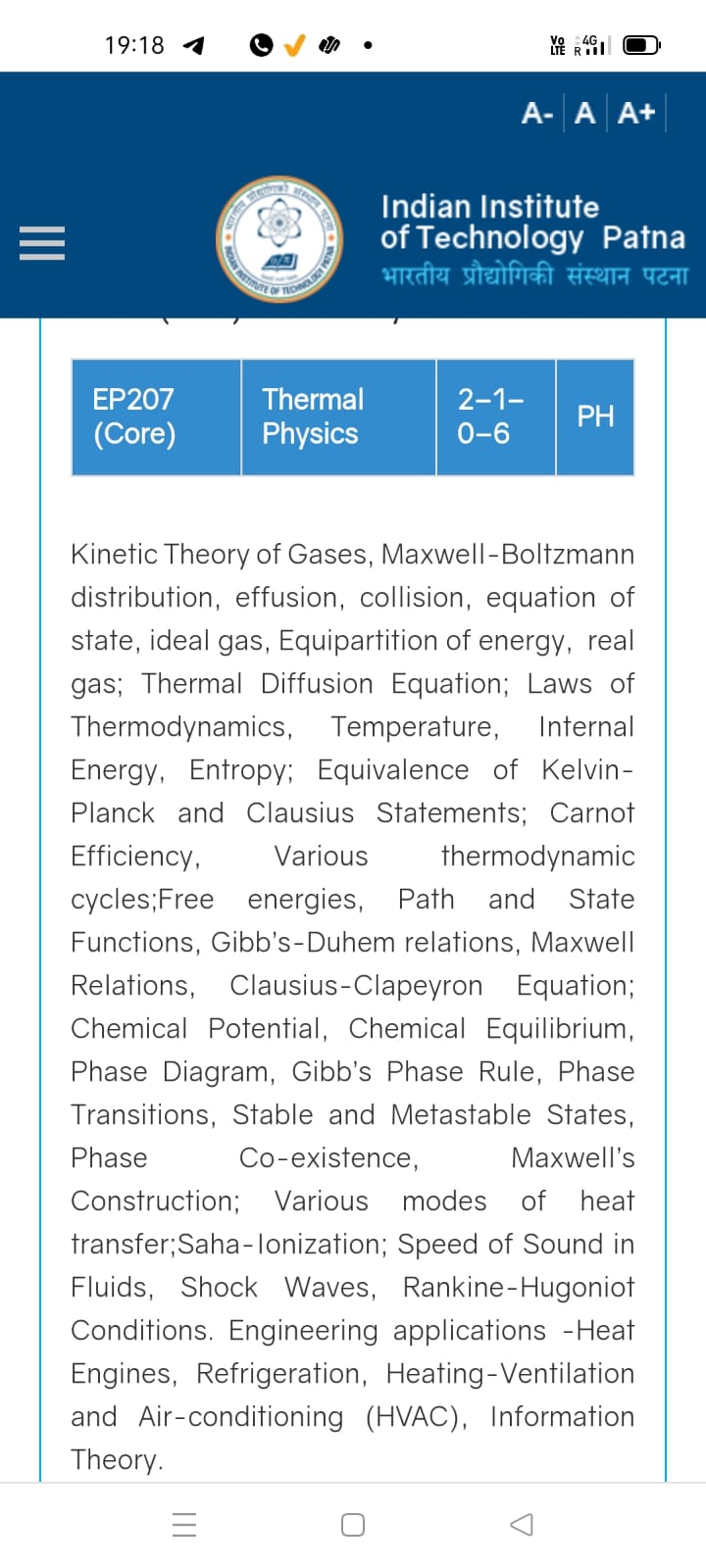 Season 2, Lecture 12 (S2,L12): 
Thermal Physics and Quantum Technology
Quantum Memory (QM)
Stationary QuBit
i.e QUANTUM MEMORY
(Eg Quantum atomic gas)
Flying QuBit
(Eg a photon)
Flying QuBit
(Eg a photon)
storage
read-out
LIGHT
LIGHT
ATOM + LIGHT
POLARITON
RESEARCH
WORK
Says  Quantum gas
Interesting experiment by Prof. Ashkin and his team
Stream of Photons
Atom
Atoms got deflected by laser beam ………………………..HOW?
Effect was very directional
Resonances in systems
Simple Pendulum
Spring mass system
LCR  Systems
ATOMIC SYSTEMS
Possibility of Cooling of atoms by Light?
v
v
LIGHT   interacts with  ATOMS
Radiation Pressure from Light
Stream of Photons
Atom
Model using 2 level system
Two level atom interacting with Light
Stream of Photons
Atom
What are the possible phenomena’s?
Stimulated Absorption
Stimulated Emission
Spontaneous Emission
Doppler Effect
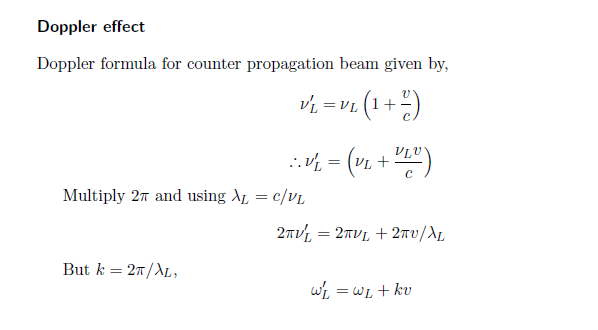 Doppler effect in radiation pressure
Laser cooling in 1-D
v
e
δ
ωL- kv
ωL+ kv
ωo
ωL
ωL
g
Atoms decelerate
Laser cooling in 3-D
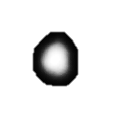 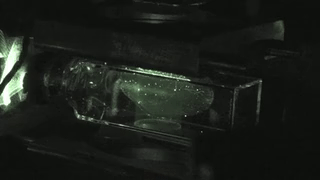 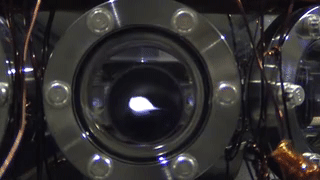 Attendance: 75% mandatory